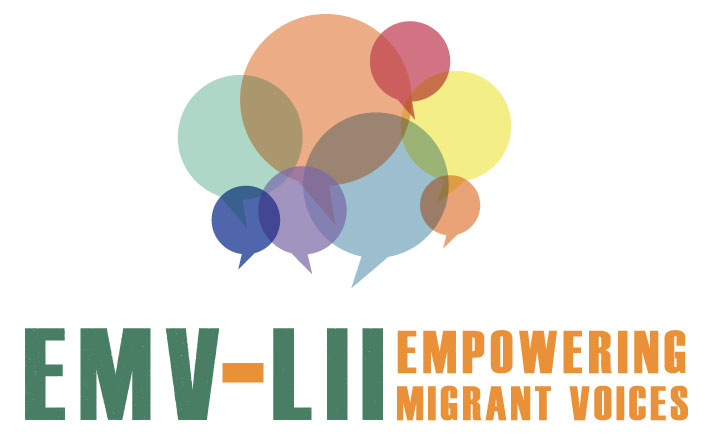 Training Module: Fundraising
Dieses Veranstaltung wurde durch den Asyl-, Migrations- und Integrationsfond (AMIF) der Europäischen Union mitfinanziert. Der Inhalt gibt ausschließlich die Meinung der EMV-LII-Projektpartnerschaft wieder und liegt in deren alleiniger Verantwortung. Die Europäische Kommission übernimmt keine Verantwortung für die Verwendung der darin enthaltenen Informationen.
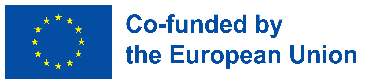 1
Fundraising: Agenda
What is fundraising?
Institutional fundraising
Private funding possibilities
Exercises
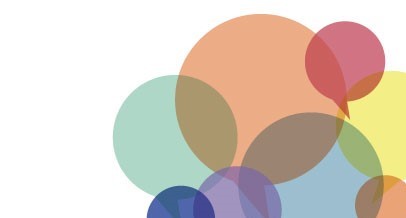 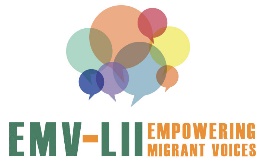 Dieses Veranstaltung wurde durch den Asyl-, Migrations- und Integrationsfond (AMIF) der Europäischen Union mitfinanziert. Der Inhalt gibt ausschließlich die Meinung der EMV-LII-Projektpartnerschaft wieder und liegt in deren alleiniger Verantwortung. Die Europäische Kommission übernimmt keine Verantwortung für die Verwendung der darin enthaltenen Informationen.
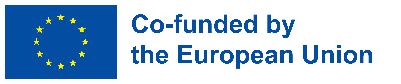 2
Training Objectives
Understanding the forms  and levels of fundraising
Presentation of different possibilities for fundraising on different levels
Further materials for  independent learning
Presentation of different  initiatives for further info
Methods for Group Work
3
1. What is Fundraising?
4
1. What is Fundraising?
“Fundraising is the strategically planned procurement of financial resources as well as material assets, time (volunteer work) and expertise for the realisation of purposes oriented towards the common good using marketing principles”
Source: Nicole Fabisch: Fundraising: Spenden, Sponsoring und mehr..., München 2006, DeutscherTaschenbuch Verlag, S. 7 ff.
5
2. Institutional Fundraising
6
Institutional Fundraising
Basics:
There are often no particular funding schemes for migrants and migrant/diaspora organisations
That means the projects of migrants organisations are in competition with all other projects e.g. from NGOs
However e.g. in Berlin there is a special funding scheme for migrants organisations: https://www.berlin.de/lb/intmig/service/presse/pressemitteilungen/2022/pressemitteilung.1237445.php
There are institutional fundraising possibilities from the district up to the federal level as well as European and other regional blocs and international donors
The bigger and more complex the project and the fund is, the more experience and administrative requirements (e.g. formal registration, audited balance sheet, proven experience in the field of application)
7
Institutional Fundraising: National and Regional Levels
Add Information about national and regional funding possibilities
8
Institutional Fundraising: EU Funding Possibilities
Basic Requirements:
Registration as association necessary
Financially “stable” over several years (economically sound)
Experience in the area of funding
Registration in the EC Participant Portal (Registration number PIC/OID) or PADOR (EuropeAid ID)
Supporting documents have to be uploaded in the online platform
Always better or necessary more than 1 country – good European partnerships
Multi-annual
Projects not single activities or events
Sometimes complicated BUT no rocket science
Most project funding demands partly own financing or co-funding of 10-50%
9
Institutional Fundraising: EU Funding Possibilities
Budget lines
CERV – Citizens, Equality, Rights and ValuesFour pillars:
Equality, Rights and Gender Equality: promoting rights, non-discrimination, equality (including gender equality), and advancing gender and non-discrimination mainstreaming
Citizens' engagement and participation: promoting citizens engagement and participation in the democratic life of the Union, exchanges between citizens of different Member States, and raising awareness of the common European history
Daphne: fight violence, including gender-based violence and violence against children
Union values - protect and promote Union values
Further information:
https://ec.europa.eu/info/departments/justice-and-consumers/justice-and-consumers-funding-tenders/funding-programmes/citizens-equality-rights-and-values-programme_enSearch for calls: https://ec.europa.eu/info/funding-tenders/opportunities/portal/screen/home
10
Institutional Fundraising: EU Funding Possibilities
Erasmus+
Education and youth work in the areas of formal education in schools, vocational education. higher education (universities), adult education, youth and sport
Different key actions, sizes and requirements:
Key action 1 Mobilities for exchange
Key Action 2 Small scale partnerships lump sums 30.000 or 60.000, min. 2 countries, easier application
Key Action 2 Cooperation partnerships lump sums 120.000, 250.000 or 400.000, min. 3 countries, full application 
Key Action 3 Support to Policy Development and Cooperation
Online application with attachments 2 times a year (usually March and October)
Further information: https://erasmus-plus.ec.europa.eu/ Different calls: https://erasmus-plus.ec.europa.eu/funding
11
Institutional Fundraising: EU Funding Possibilities
AMIF – Asylum, Migration and Integration Fund
Four specific objectives
strengthen and develop all aspects of the common European asylum system, including its external dimension
support legal migration to the Member States, including by contributing to the integration of third-country nationals
contribute to countering irregular migration and ensuring effectiveness of return and readmission in third countries
enhance solidarity and responsibility sharing between the Member States, in particular towards those most affected by migration and asylum challenges
ca 200.000-700.000 for multiple countries depending on call
Further information: https://home-affairs.ec.europa.eu/funding/asylum-migration-and-integration-funds/asylum-migration-and-integration-fund-2021-2027_en  and 
https://ec.europa.eu/info/funding-tenders/opportunities/portal/screen/home
12
Institutional Fundraising: EU Funding Possibilities
DG International Partnerships/EuropeAid DEAR (Development Education, Awareness Raising)Budget ca 5-10 Mio (numerous partners, ideally European level results)Also migration sometimes a (sub-)priorityIt is also possible to become small partner in a big project as a start
DG International Partnerships/EuropeAid Calls for partner countries. Nearly all OECD/DAC so-called developing countries regular calls
Civil Society and Local Authorities CSO/LA
Strengthen Human Rights and Democracy
All DG INTPA Calls can be found here: https://webgate.ec.europa.eu/online-services/#/
13
Institutional Fundraising: EU Funding Possibilities
Further EU Budget Lines
ISF - Internal Security Fund (mostly for police, some calls also against extremisms and hatespeech)https://ec.europa.eu/info/funding-tenders/opportunities/portal/screen/programmes/isf 

Life – Programme – Environment and Climate Actionhttps://cinea.ec.europa.eu/programmes/life_en 

Horizon Europe for Research (only with universities or research institutes in partnership)https://research-and-innovation.ec.europa.eu/funding/funding-opportunities/funding-programmes-and-open-calls/horizon-europe_en 

And many more (digital and culture funding, space, defense etc.)https://ec.europa.eu/info/funding-tenders/find-funding/eu-funding-programmes_en
14
3. Private Funding Possibilities
15
Prerequisites for Successful Fundraising
Develop a profile and identify strengths
Define your options at the beginning: What are resources do you have in your team? What networks are available at the beginning? Build on what already exists.
People support people
Campaign for donors, not for donations
Transparency
Structures and processes should be clear
Donations should always be used efficiently
Fundraising needs resources
Time and budget must be available for fundraising
Source: Der Paritätische Gesamtverband e. V. (ed): Workbook Mittel erfolgreich einwerben - Fundraising für Migrantenorganisationen“, Berlin 2014, p.5.
16
Private Fundraising Possibilities
Donations
Asking helps: at events, through letters, on the phone etc.membership fees
who knows an organisation best loves most to donate for this organisationolder people tend to donate more than younger people
Crowdfunding
e.g. at respekt.net, betterplace.org, gofundme, kickstarter often means „Bring your crowd“
nothing happens on its own, lot of mobilisation in community, on social media etc. needed
good possibility especially for smaller associations or informal groups of people

 Sponsoring (money and in kind donations)
good possibility especially for events: Bread (e.g. from bakery Ströck) or food from Supermarket (e.g. Spar) or moneyin return: Logo of sponsor on invitation, banner of sponsor at stage etc.
More info and free webinars: https://www.fundraising-academy.org/training-education/webinars/ (partly) Free fundraising materials: https://ciof.org.uk/events-and-training
17
Private Fundraising Possibilities
Cooperation
E.g. a cooperation with a company that provide services or in kind donations (e.g. security, bakery, catering)
NGOs that rent rooms for free or take over certain costs e.g. in EU-projects like EMVI (e.g. Südwind ;-)
 FoundationsIn Austria difficult as few foundations serving the public good and most are private foundationspersonal contacts importantÜberblick unter: www.gemeinnuetzig-stiften.at
18
The Fundraising Cycle
1. Sharpen profile, identify strengths, formulate vision
10. Evaluate fundraising actions and campaign
2. Explore the market
3. Develop a project
9. Thank the donors
4. Find supporters, form a team
8. Start a fundraising campaign – obtain donations/ support
5. Define fundraising goals
7. Develop a strategy and concept
6. Define fundraising sources and instruments
Source: Der Paritätische Gesamtverband e. V. (ed): Workbook Mittel erfolgreich einwerben - Fundraising für Migrantenorganisationen“, Berlin 2014, p.7.
19
4. Exercises
For group work and self-learning
20
Exercise 1:   Reflect on possibilities and develop a strategy for institutional fundraising
Getting an overview of funding possibilities
Finding out which funding programs are suitable/ less interesting
Drafting  a strategy for institutional fundraising
1 - 7
60 – 90 minutes
Sheet of paper, pens, device with internet access
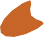 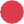 Description of the method:
Together in your group/or by yourself: look at the handout of the presentation and start thinking what can be interesting for you/your organisation: Which level (district, municipality, regional, national, EU)? Where could you be eligible? How complicated is it? Define budget lines that are more interesting (e.g. Erasmus small scale partnerships quite easy, but smaller money) or less interesting (e.g. Horizon Europe only possible with research/university partner)
Ask the trainer further questions, google and do further research in funding possibilities
Write down a first draft in bullet points of your institutional fundraising strategy (level, donors, budget lines)
21
Exercise 3:   Explore the Market
1 - 7
Develop a stakeholder/ market analysis
Sheet of paper, pens, device with internet access
20 – 40 minutes
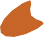 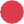 Description of the method:
Together in your group/or by yourself: Take a close look at the changes in your organisation's environment. Include opportunities and threats from the development of the environment in your strategic considerations. Who has an interest in your organisation and how? Where do opportunities arise? Where do you see dangers?
Write down a summary of your reflections.
Source: Der Paritätische Gesamtverband e. V. (ed): Workbook Mittel erfolgreich einwerben - Fundraising für Migrantenorganisationen“, Berlin 2014, p.10.
22
Exercise 4:   Analyse Your Marketing Material
1 - 7
Analysing your organisation’s flyers and brochures
Sheet of paper, pens, device with internet access
20 – 40 minutes
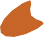 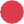 Description of the method:
Together in your group/or by yourself: Analyse your organisation's flyers and brochures according to the AIDA model:
	A as in attention: What generates attention?
	I as in interest: What activates interest in our projects?
	D as in desire: What desire is inspired by the presentation?
	A as in action: Is there a call to action?
Source: Der Paritätische Gesamtverband e. V. (ed): Workbook Mittel erfolgreich einwerben - Fundraising für Migrantenorganisationen“, Berlin 2014, p.25.
23
Exercise 5: Develop a Fundraising Strategy for Your Next Event
Developing:
a funding requirements list
a List of potentials sponsors
a fundraising strategy for the event
1 - 7
40 min. + 5 min presentation
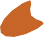 Sheet of paper, pens, device with internet access
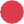 Description of the method:
Draft your funding requirements list: needed budget, possibilities for sponsoring at event (e.g. is a banner possible), reservations against some sponsoring?
Draft your list of potential sponsors: who can you imagine to work with, to be sponsored, who is a no-go. Where do you already have contacts. What would be possibilities to sponsor the event for whom. E.g. a large bank might not be interested to give you money, but might give you a hall for free
Draft the fundraising strategy starting with budget, budget needed through sponsoring/private donations, and how to get it. Also establish fundraising possibilities at the event: e.g. donation box, appeal for donations from stage, possibility to hand over high donations on stage etc.
24